The Special Education Student atWilliam Annin Middle School
Backpack to locker

…..

Locker to backpack
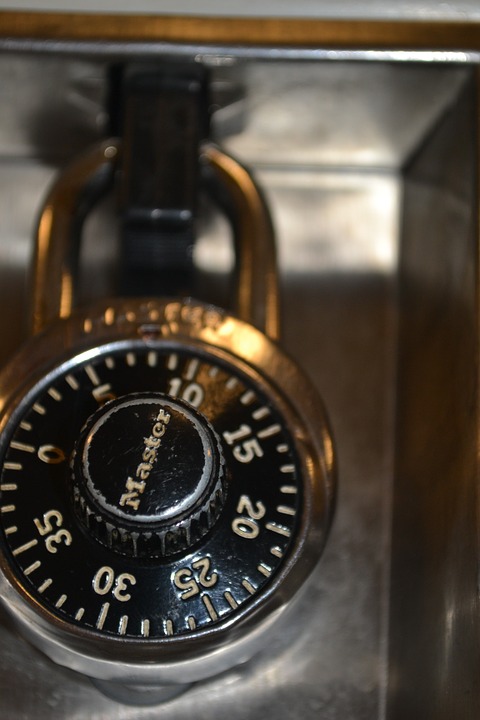 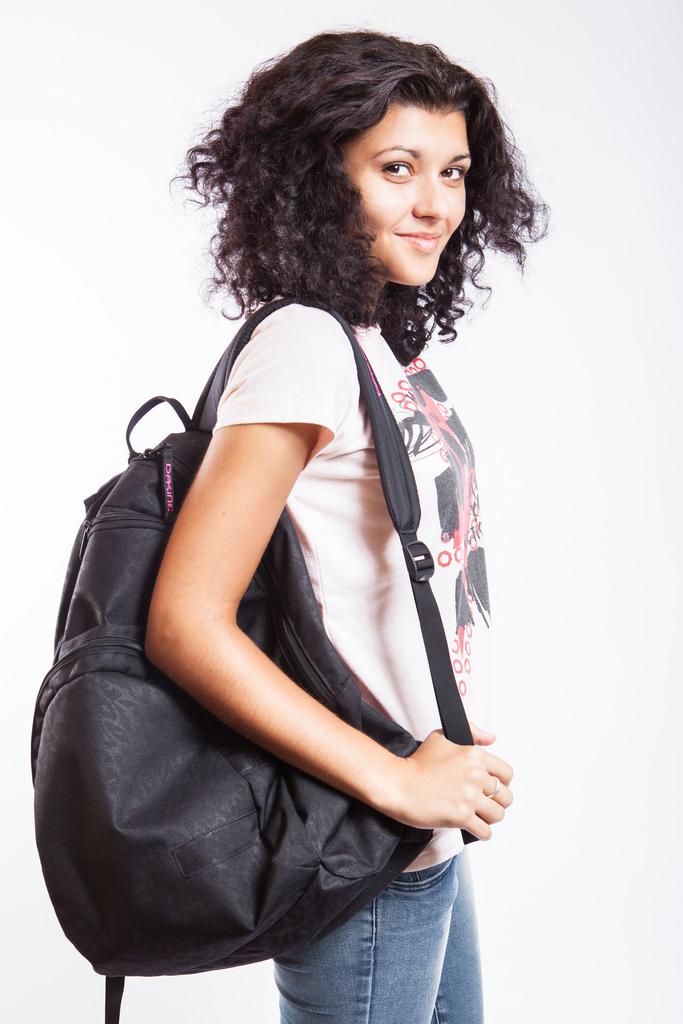 Special Education
ICS – meets general education requirements
Work is not modified 
Curriculum is fast paced
Accommodations via the IEP 
	ICR - Science and Social Studies
Curriculum may be modified 
More goals in the the IEP 
RR - English, Math and Language Arts
Smaller class setting
Self-contained – modified curriculum 
More instructional support and staff 
More goals and objectives 
Focus on work and daily living skills
6th Grade Student Schedule
Academic Periods
Language Arts (Reading), English, Mathematics, Social Studies, Science
Three Elective Periods in Grade 6
Physical Education / Health (mandatory)
6 six week Cycle Classes 
Language Selection
Academic Support (Available to Special Education Students)
Academic Support
Daily class with special education teacher

Provides academic support in content area curricula 

Allows for reinforcement of materials that were presented throughout the day

Review of study materials and study guides

Develops a sense of responsibility & ownership

Grade Level Specific Skills 
Grade 6: Binder & Agenda Organization 
Grade 7: Note Taking & Time Management Strategies
Grade 8: Self-Advocacy & Test Taking Strategies
Options for elective periods
Option 1 	(THE MOST COMMON SELECTION)
Physical Education/Health
Cycle Classes
Academic Support 

Option 2
Physical Education/Health
Cycle Classes
Language

Option 3
Physical Education/Health
Language
Academic Support
The Role of the Special Education Teacher
Contacts parents at the beginning of the school year 

Shares concerns about student homework, class assignments, or behavior with case manager and parent

Alerts parents when a student’s grade falls below a C-

Fosters open communication between home and school

Implements IEP modifications

Prepares, plans and implements lessons with the general education content area teacher

Attends annual review meetings
Communication…
Special education and / or General Education Teacher

Case Manager

Counselor

Supervisor
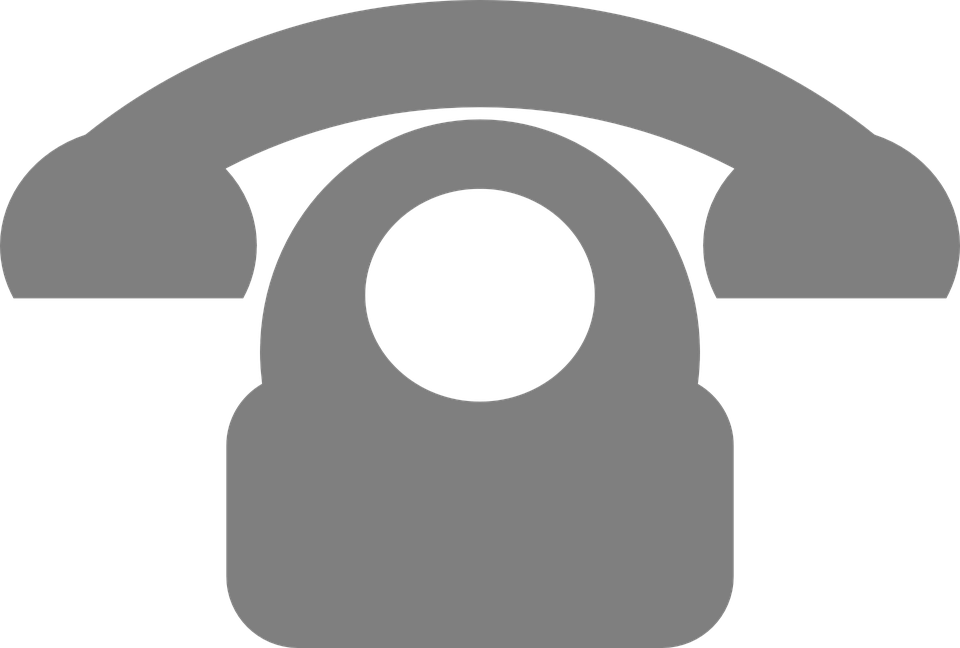 Final Thoughts
William Annin Special Education Teachers and Child Study Team

Provide a supportive and nurturing environment

Work collaboratively with parents to ensure the success of classified students

Support a student’s ability to grow into an independent, responsible, motivated, and self confident learner
Welcome to WAMS!
The Child Study Team (CST) Members

Joyce Manfra, Social Worker
Lisa Romano, Psychologist
James Garrity, Psychologist
Susan Madorma, LDTC

Counselor
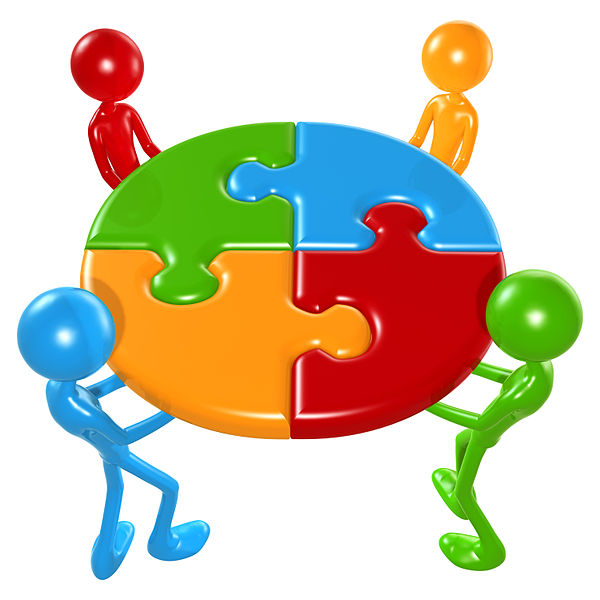 Special Education
Jean O’Connell, Director Special Services 
6-12 Learning Language Disabilities 
Allyson Read, Supervisor of Special Education 
Preschool PEACH and PALS
K-12 CBAP Programs
K-5 Behavioral Disability Programs
Maria Mensinger, Supervisor of Special Education 
6-12 Resource and In Class Support Programs
6-12 Behavioral Disability Programs

Lisa Vitale-Stanzione, Supervisor of Special Education 
K-5 Resource and In Class Support Programs
K-5 Learning Language Disabilities
Bernards PEC
Parents of Exceptional Children

Special Education support group
	
Website:  http://bernardspec.com/